Osservatorio  
permanente 
sulla Cooperazione 
di Milano e Monza Brianza
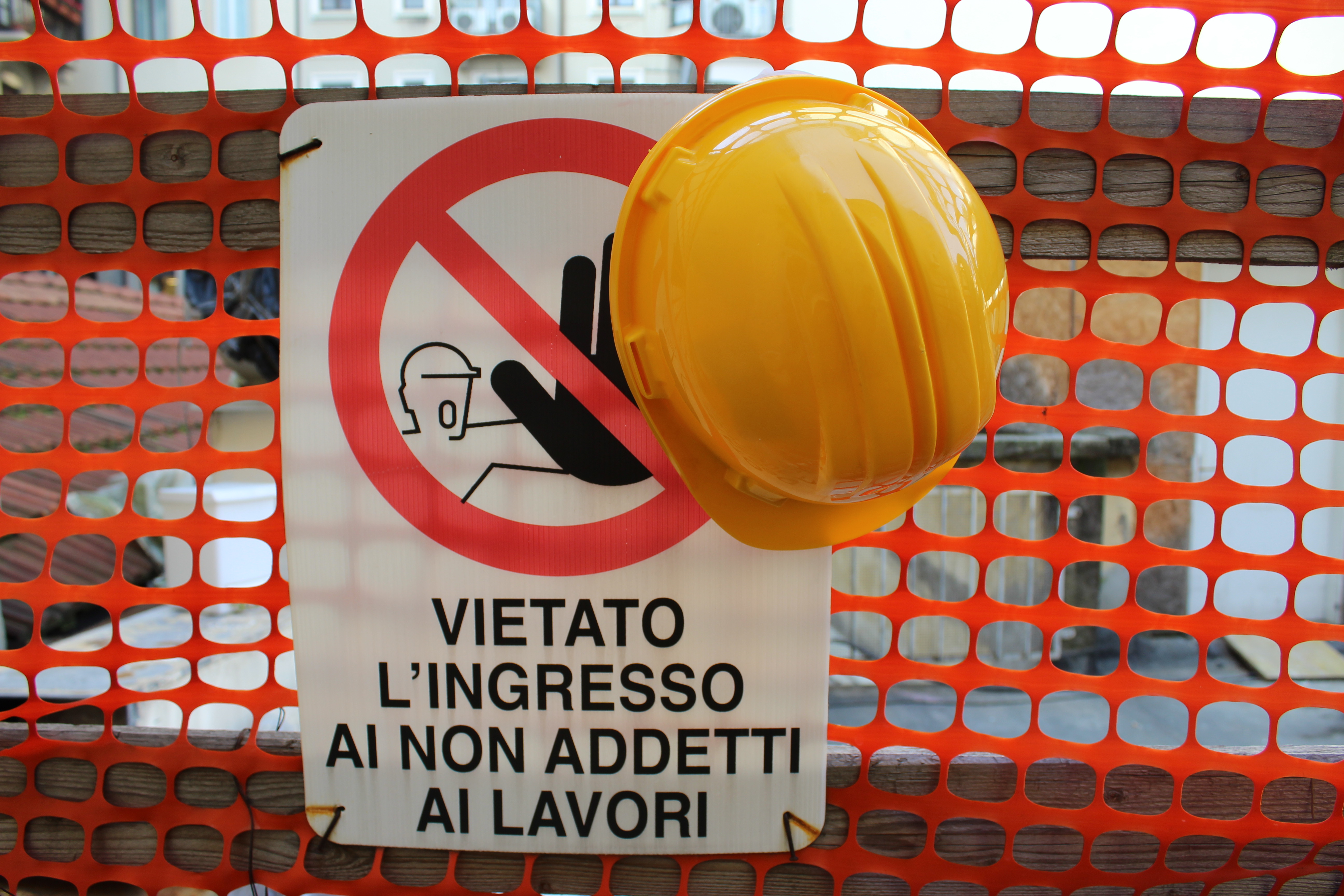 MILANO 
13 dicembre 2016 ore 10

DIREZIONE TERRITORIALE DEL  LAVORO DI MILANO - LODI  
Via Mauro Macchi, 11 - 20124 Milano
L’Osservatorio permanente sulla cooperazione di Milano Monza e Brianza: attività ed analisi dei dati. Appalto e somministrazione: buone prassi e comportamenti illeciti

10:00 Dott. Aniello Pisanti - Presidente dell’Osservatorio 
I dati delle ispezioni della DTL. L’appalto e la somministrazione.

10:45  Dott. Raffaele Perillo 
Attività ispettiva Inps nei confronti di cooperative. Gli indici di rischio e la valutazione dei comportamenti in materia previdenziale.

11:00  Dott. Maurizio Petronella 
Risultati ispezioni INAIL e criteri di individuazione

11:15  Dott. Dario Vedani - Alleanza delle Cooperative italiane 
Le peculiarità della cooperazione nel mercato lombardo degli appalti. 

11:40 Simone Pulici  per Cgil, Cisl e Uil di Milano e Monza Brianza 
Appalti e Somministrazione illecita: criticità e proposte   sindacali.

12:00 Testimonianze
12:30 Domande e conclusioni.
12:45 Chiusura lavori.
Componenti l’Osservatorio Permanente Cooperazione Milano e Monza Brianza
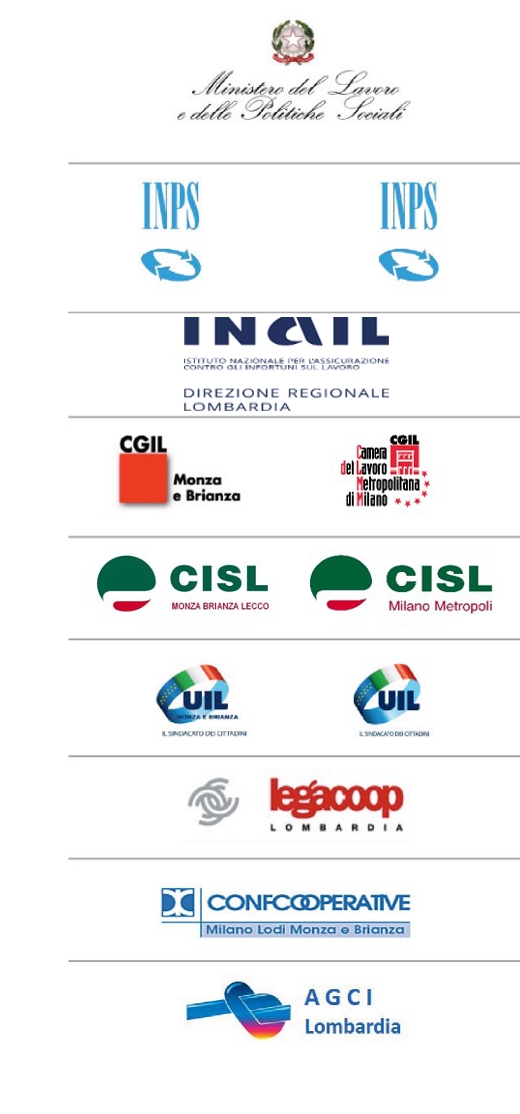 DIREZIONE TERRITORIALE DEL  LAVORO DI MILANO - LODI  
Via Mauro Macchi, 7/11 - 20124 Milano – Via Legnano, 23 – 26900 Lodi
dtl-milano-lodi@lavoro.gov.it

INPS DIREZIONE AREA METROPOLITANA DI Milano Via Pola 9 20124 Milano E-mail direzione.milano@inps.it 
INPS MONZA 
Via Morandi (angolo Via Correggio)  20052 Monza direzione.monza@inps.it 
INAIL 
Corso di Porta Nuova, 19  20121 Milano 
lombardia@inail.it 

CAMERA DEL LAVORO METROPOLITANA MILANO 
C.so Porta Vittoria 43 20122 Milano 
UfficioSindacaleCGILMilano@cgil.lombardia.it
CGIL MONZA E BRIANZA 
Via Premuda, 17 20052 Monza 
cdltbrianza@cgil.lombardia.it
CISL MILANO METROPOLI 
Via Tadino, 23  20124 Milano 
ust.milano@cisl.it 
CISL MONZA BRIANZA LECCO
Via Dante 17/a - 20052 Monza 
ust.monza@cisl.it
UIL Lombardia 
Viale Marelli, 497  20099 Sesto San Giovanni (Mi) urlombardia@uil.it 
UIL MONZA 
Via Ardigò, 15v  20052 Monza 

LEGACOOP LOMBARDIA
Viale Jenner 17, Milano 
presidenza@lombardia.legacoop.it 
CONFCOOPERATIVE Milano Lodi Monza e Brianza 
Via Decorati al Valor Civile, 15  20138 Milano milano.lo.mb@confcooperativerative.it 
AGCI - ASSOCIAZIONE GENERALE COOPERATIVE ITALIANE 
Associazione Regionale Lombardia Via Gustavo Fara, 17 20124 Milano
greco.colocoop@live.it